VII MEETING NAZIONALE DELLA RETE DEL MARKETING
Roma, 25 settembre 2018
VIDEO ISTITUZIONALE
Link
2
PROCESSO PARTECIPATIVO DELLA BASE ASSOCIATIVA 
IN TUTTO IL PERCORSO DI INTEGRAZIONE.
GRANDE ATTENZIONE AL TERRITORIO
3
IL PERCORSO DI INTEGRAZIONE
Assemblea Elettiva del nuovo Presidente di Assindustria Venetocentro – Imprenditori Padova Treviso
Assemblee congiunte di PD e TV: 3500 partecipanti.
Approvazione all’unanimità
Definizione e presentazione agli Organi del Progetto per la  
«Nuova Associazione»
Operatività di Assindustria Venetocentro – Imprenditori Padova Treviso
GENNAIO
2018
FEBBRAIO
2018
APRILE/
MAGGIO 2018
GIUGNO
2017
15/06/18
01/09/2018
GIUGNO 2020
GIUGNO 2019
Assemblee per il conferimento dei mandati ai Presidenti per l’integrazione
Assemblea Elettiva
del nuovo Consiglio Generale di Assindustria Venetocentro – Imprenditori Padova Treviso
10 Incontri sul territorio con la partecipazione di oltre 1000 imprenditori
Firma del protocollo di Intesa preliminare da parte dei due Presidenti
4
OBIETTIVI
Creare un’associazione più forte e rappresentativa 
Mantenere e rafforzare il radicamento territoriale nei servizi e nella rappresentanza
Coerenza del progetto di integrazione con la Riforma Pesenti.
Rispetto della storia e dell’identità delle due territoriali conferenti.
Apertura alle altre realtà associative.
Costruzione di una governance rispettosa della pariteticità dei due soggetti associativi e al contempo adeguatamente rappresentativa delle due realtà territoriali.
 Valorizzazione ed efficientamento dell’azione di rappresentanza e della proposta di servizi alle imprese.
5
I NUMERI
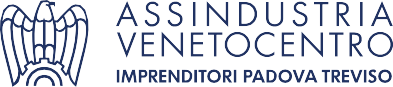 * dato a consuntivo 31.12.2017
6
ASSINDUSTRIA VENETOCENTROIL MARKETING POST UNIONE: PIÙ FORTI INSIEME
7
MARKETING ASSINDUSTRIA VENETOCENTRO
L’AREA MKTG ASSOCIATIVO COINVOLGE COMPLESSIVAMENTE 8 FUNZIONARI:
4 NELLA PROVINCIA DI PD
4 NELLA PROVINCIA DI TV

IL MARKETING ASSOCIATIVO E’ CONSIDERATO ATTIVITA’ STRATEGICA PER L’ASSOCIAZIONE, E’ OPERATIVO UN TAVOLO DI MKTG TRASVERSALE CHE COINVOLGE TUTTI I RESPONSABILI DI AREA PER FAVORIRE CONOSCENZA, CONTENUTI, PRIORITA’ PARTECIPAZIONE

SISTEMA DI INCENTIVAZIONE DI TUTTI I COLLABORATORI SULLE AZIONI DI MKTG
8
PRIMI OBIETTIVI
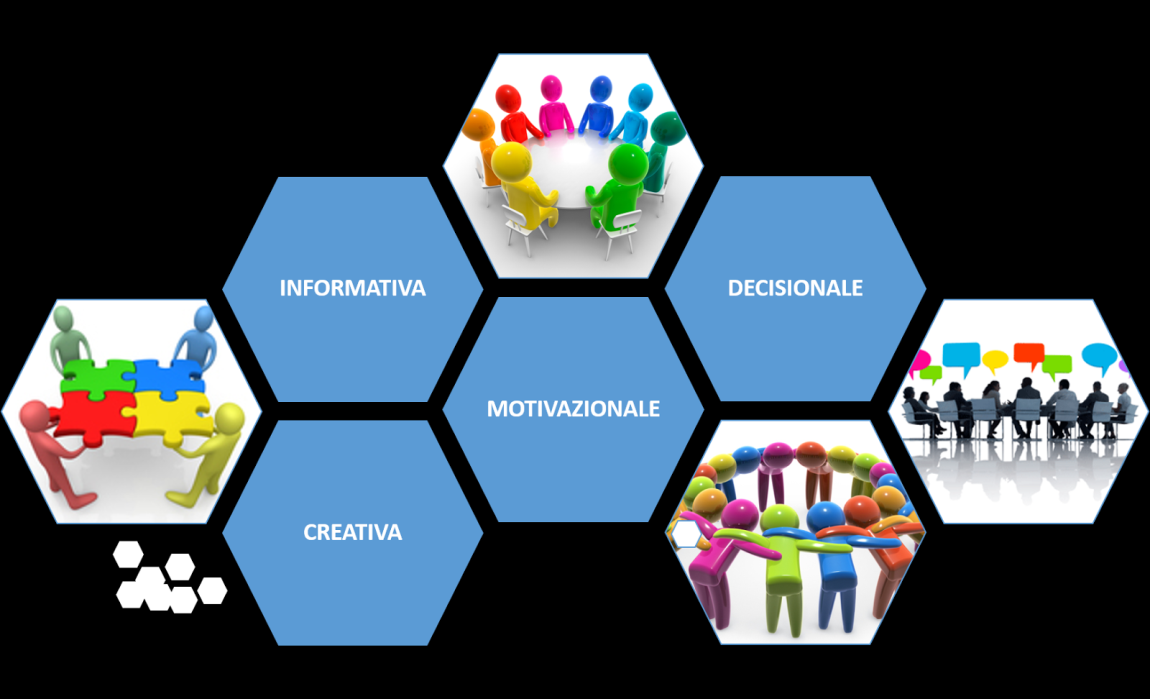 CONOSCENZA
CONDIVISIONE
CONTAMINAZIONE
CRESCERE E MIGLIORARE
CONOSCENZA
CONTAMINAZIONE
CONDIVISIONE
CRESCERE E MIGLIORARE
9
I PRIMI PASSI…
Brand e immagine coordinata: Strumenti di marketing e comunicazione
Organizzazione interna e coordinamento attività di marketing
Anagrafica comune – criteri di aggiornamento e classificazione
Gestionale unico
CRM: Progetto VALORE
SITO istituzionale
10
GUIDA AI SERVIZI
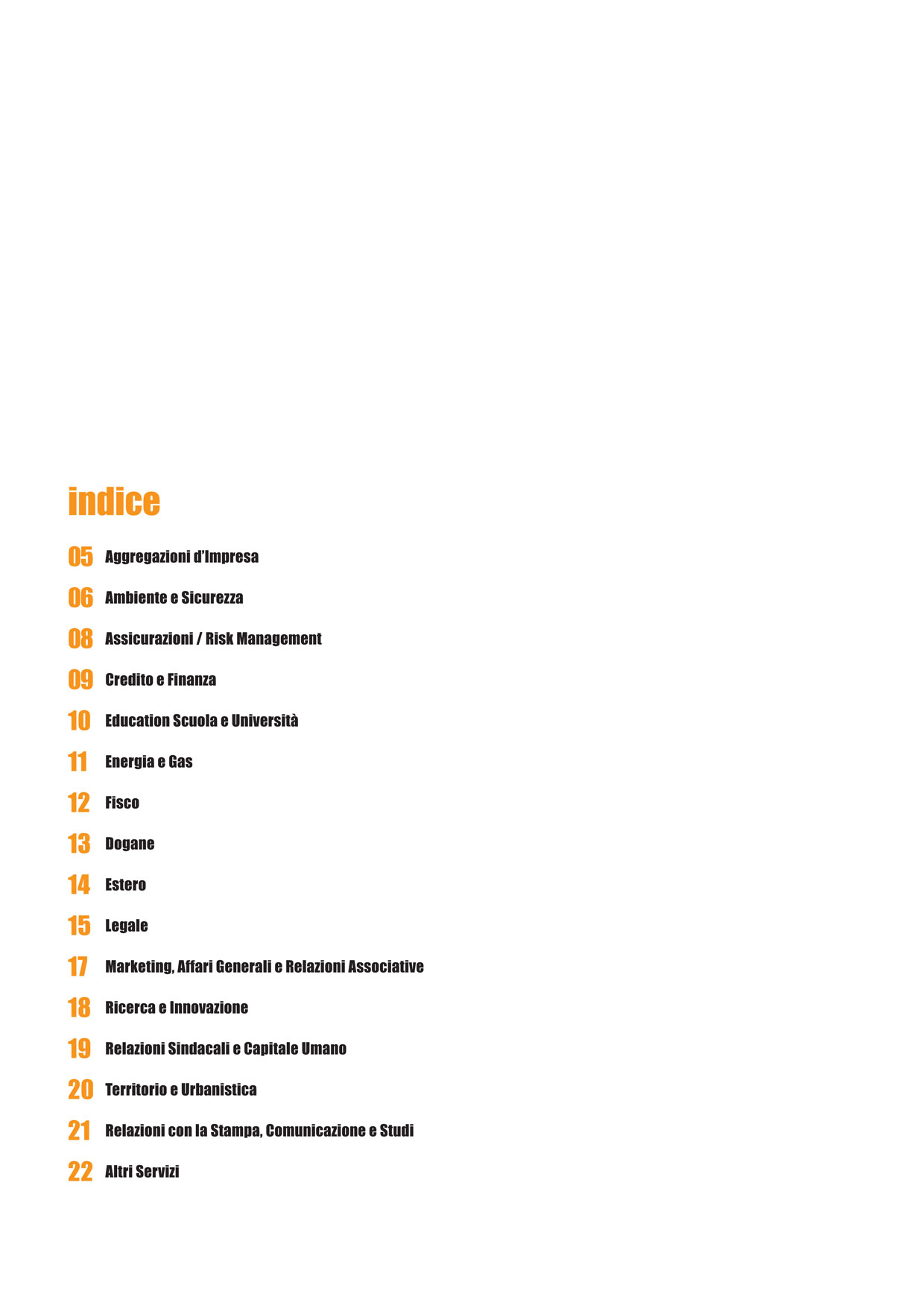 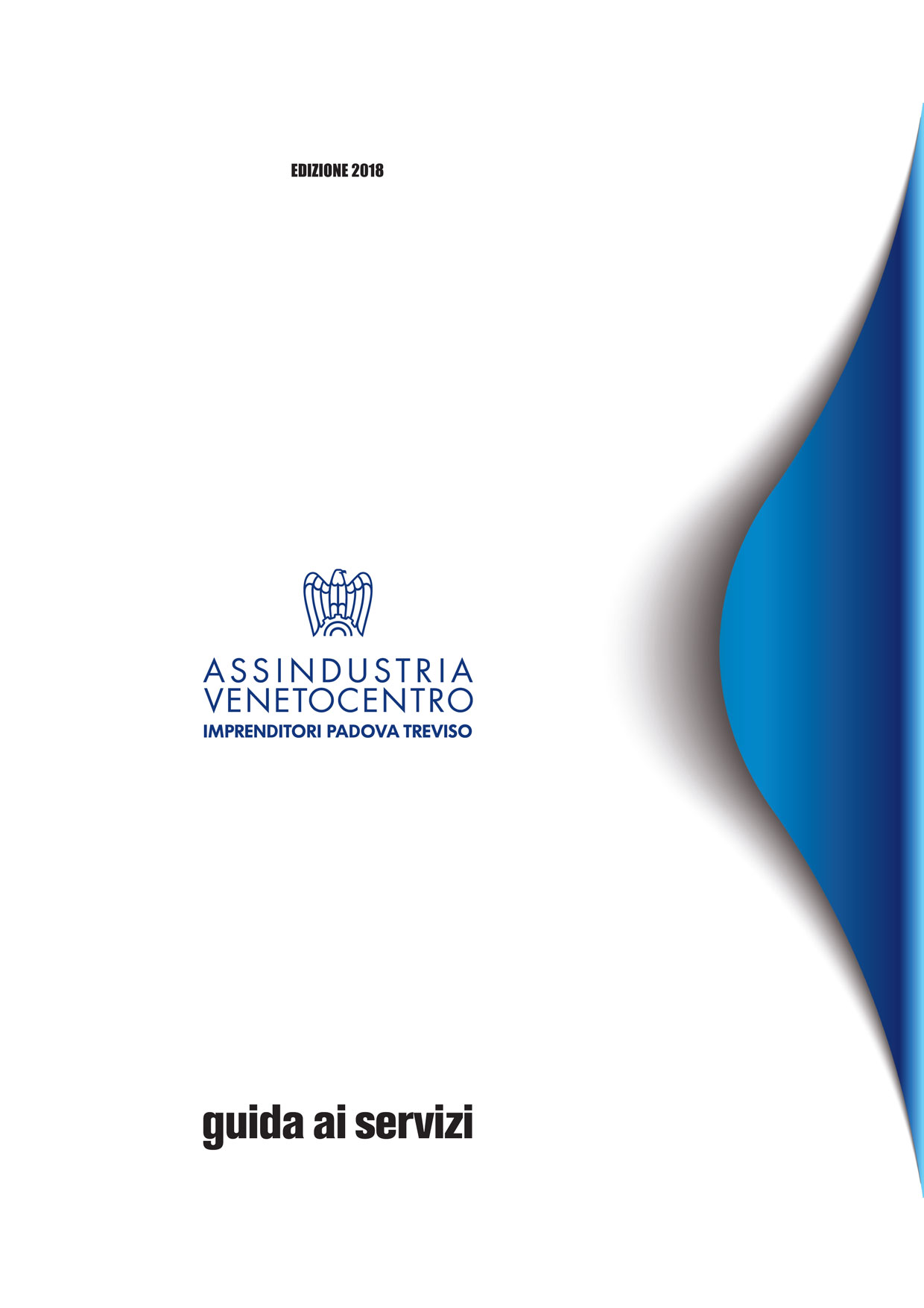 11
CARTA DEI SERVIZI
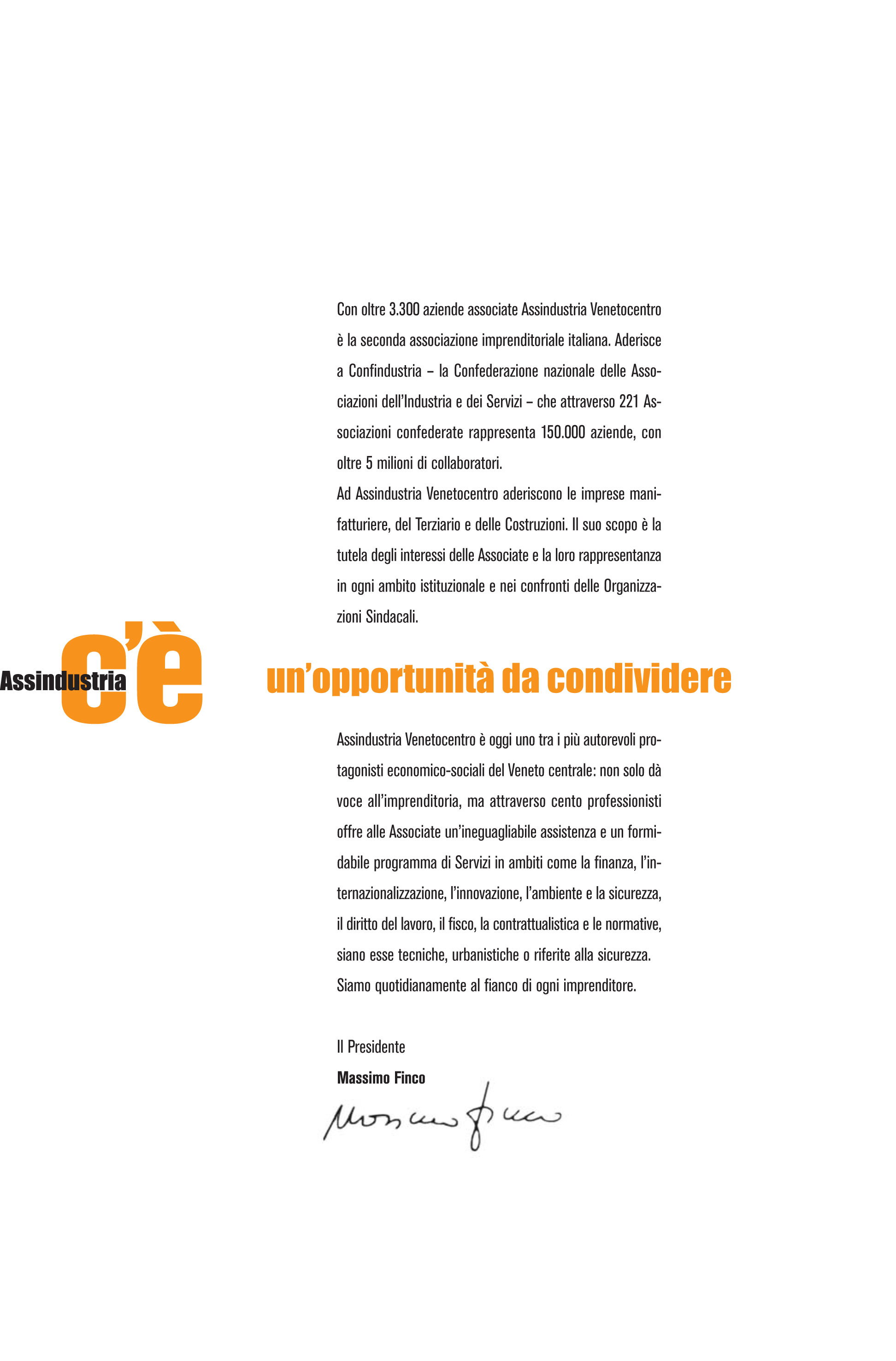 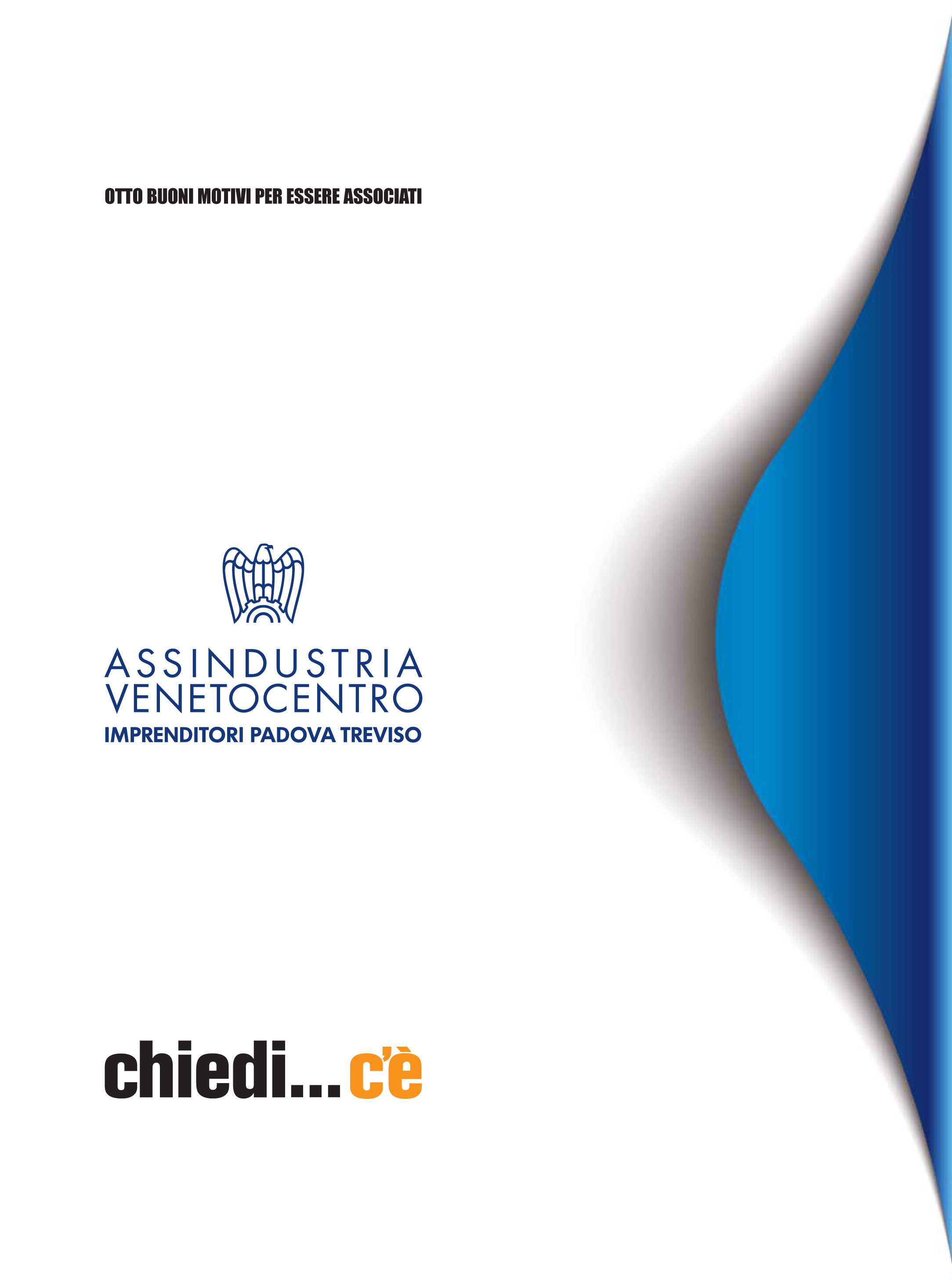 12
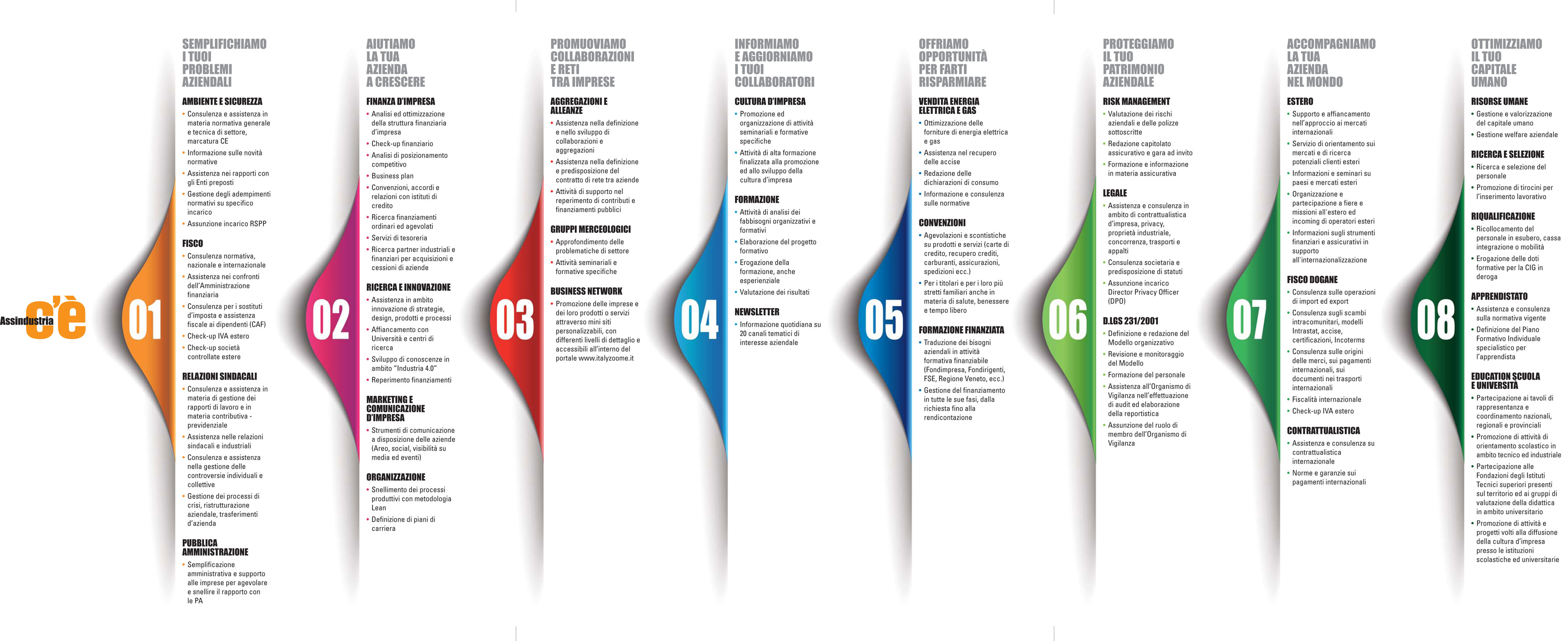 13
PRESENTAZIONE ISTITUZIONALE
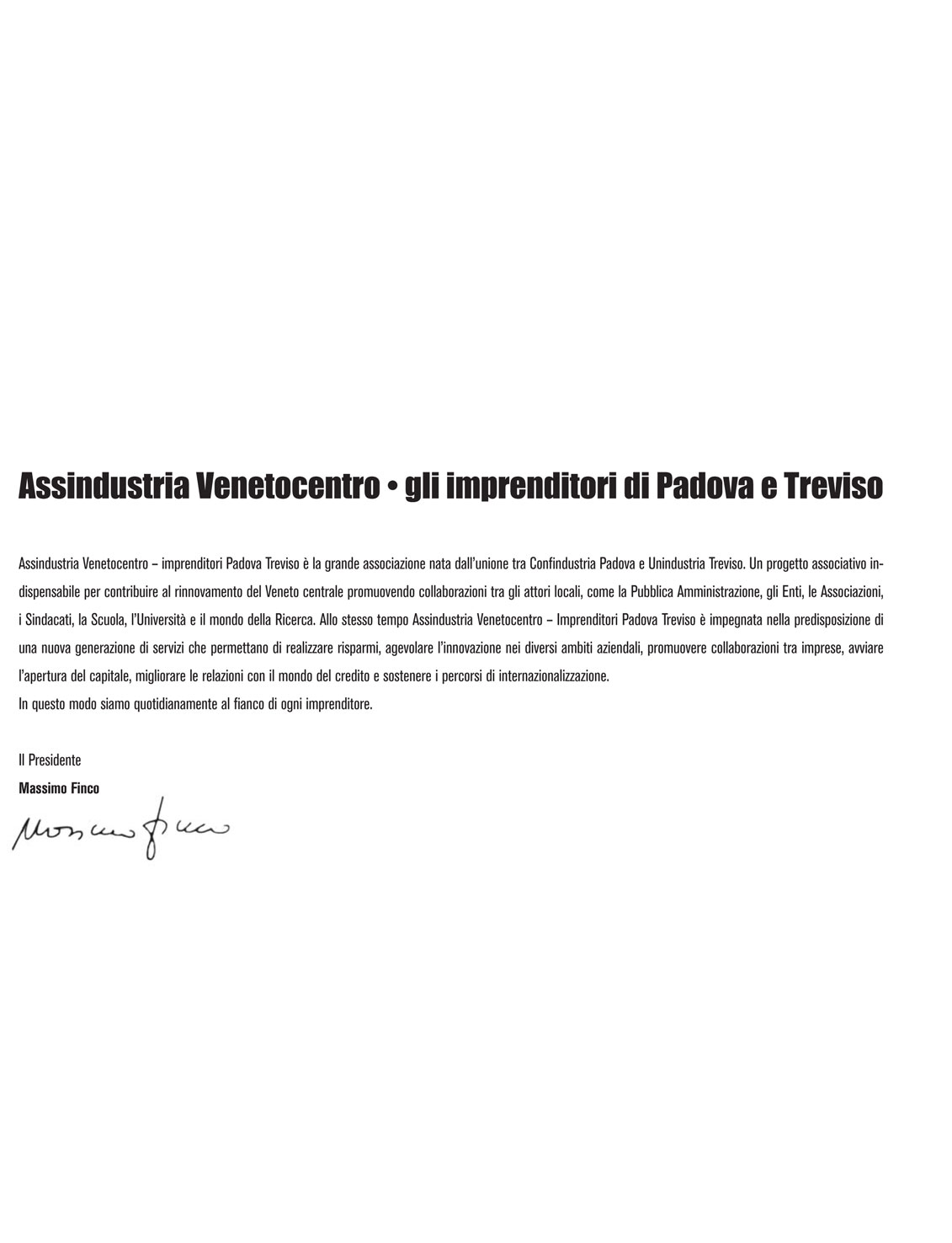 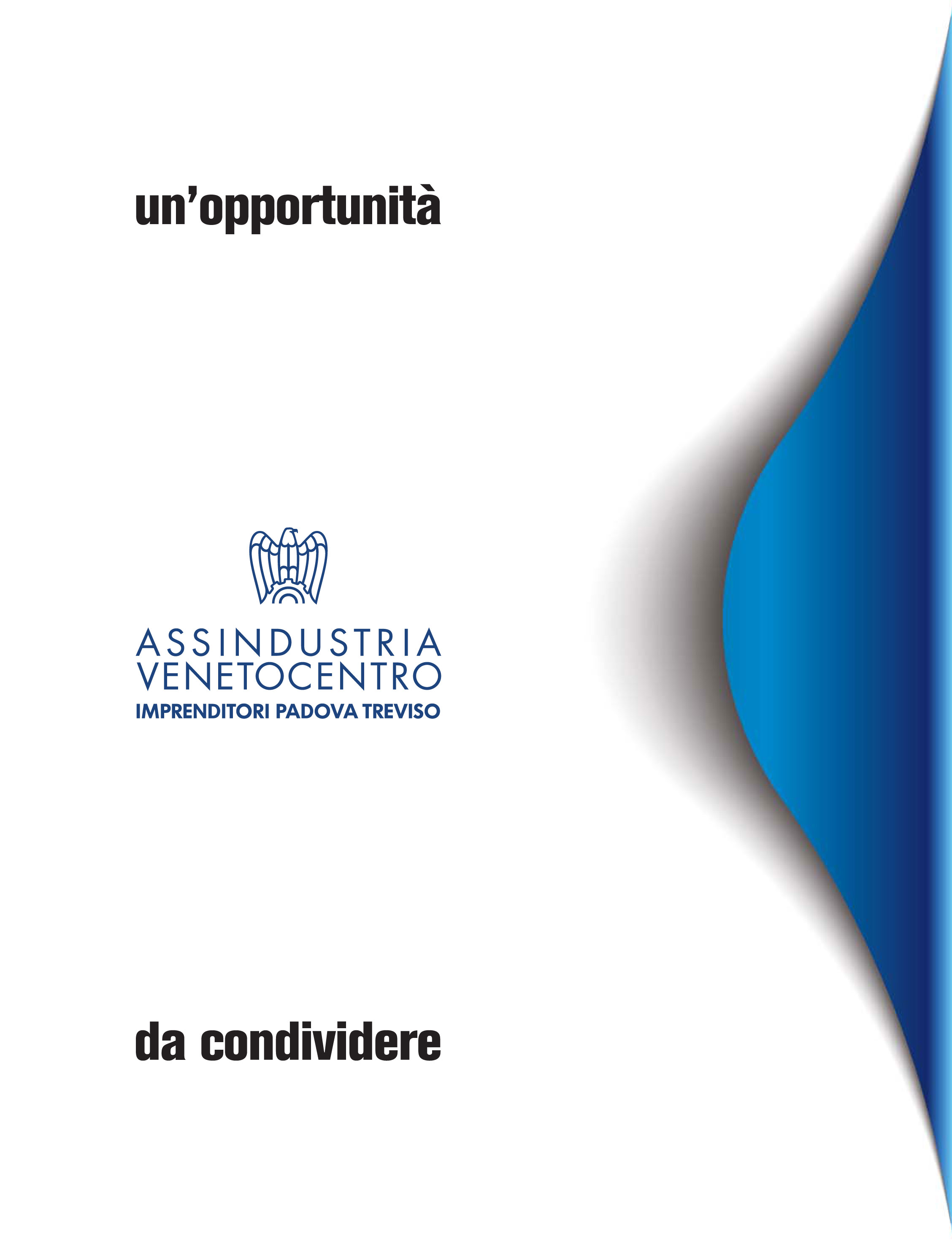 14
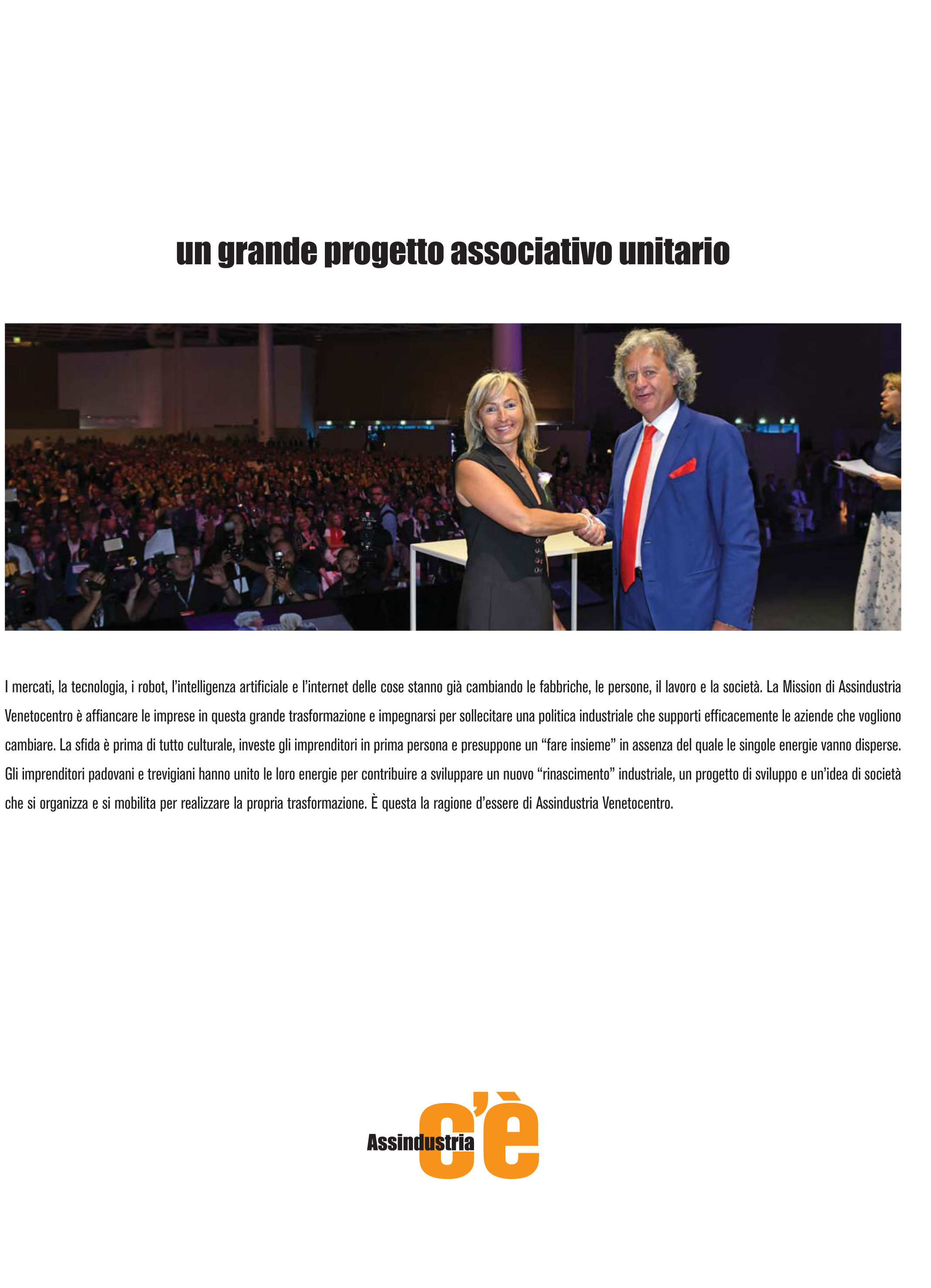 15
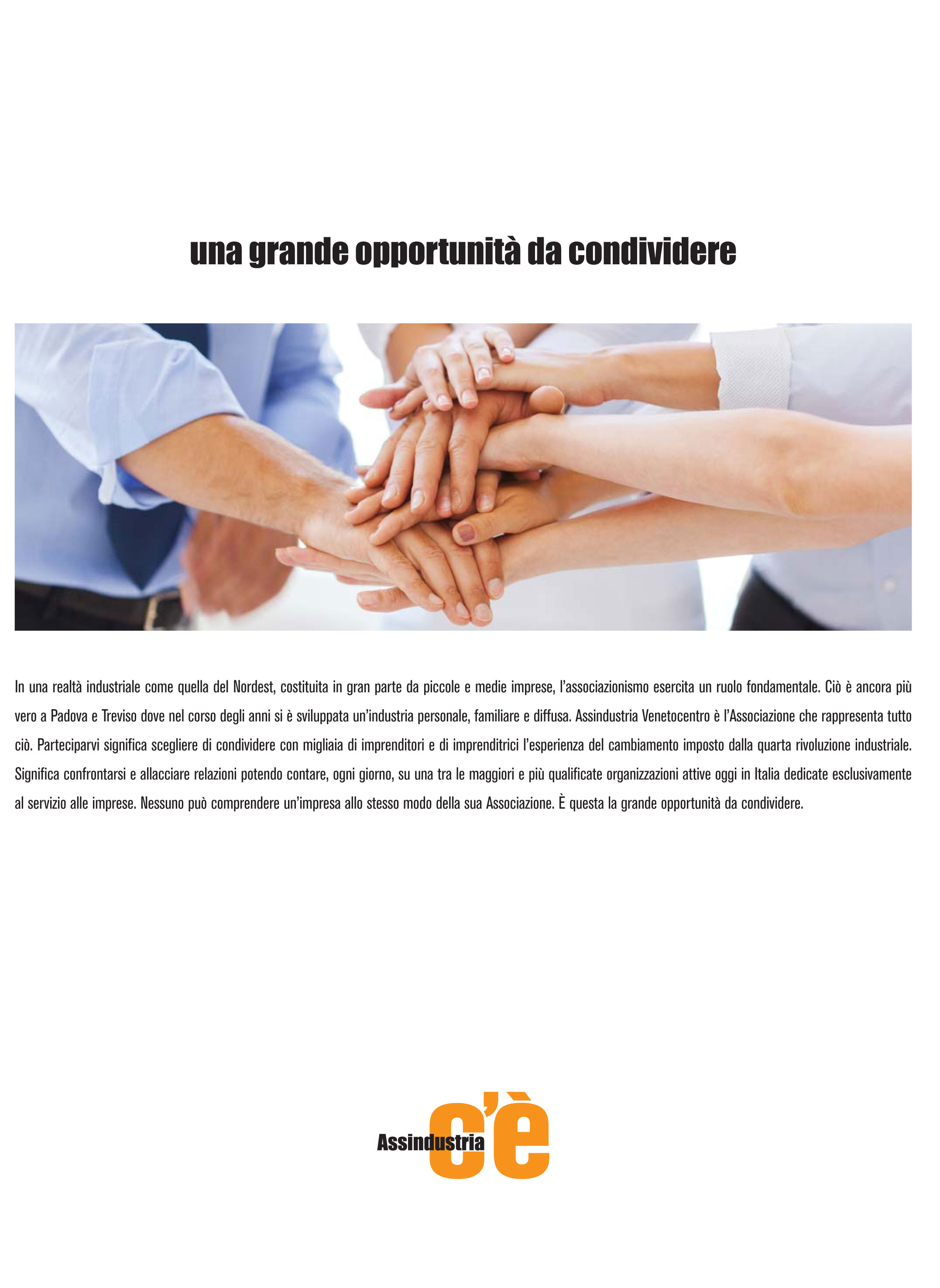 16
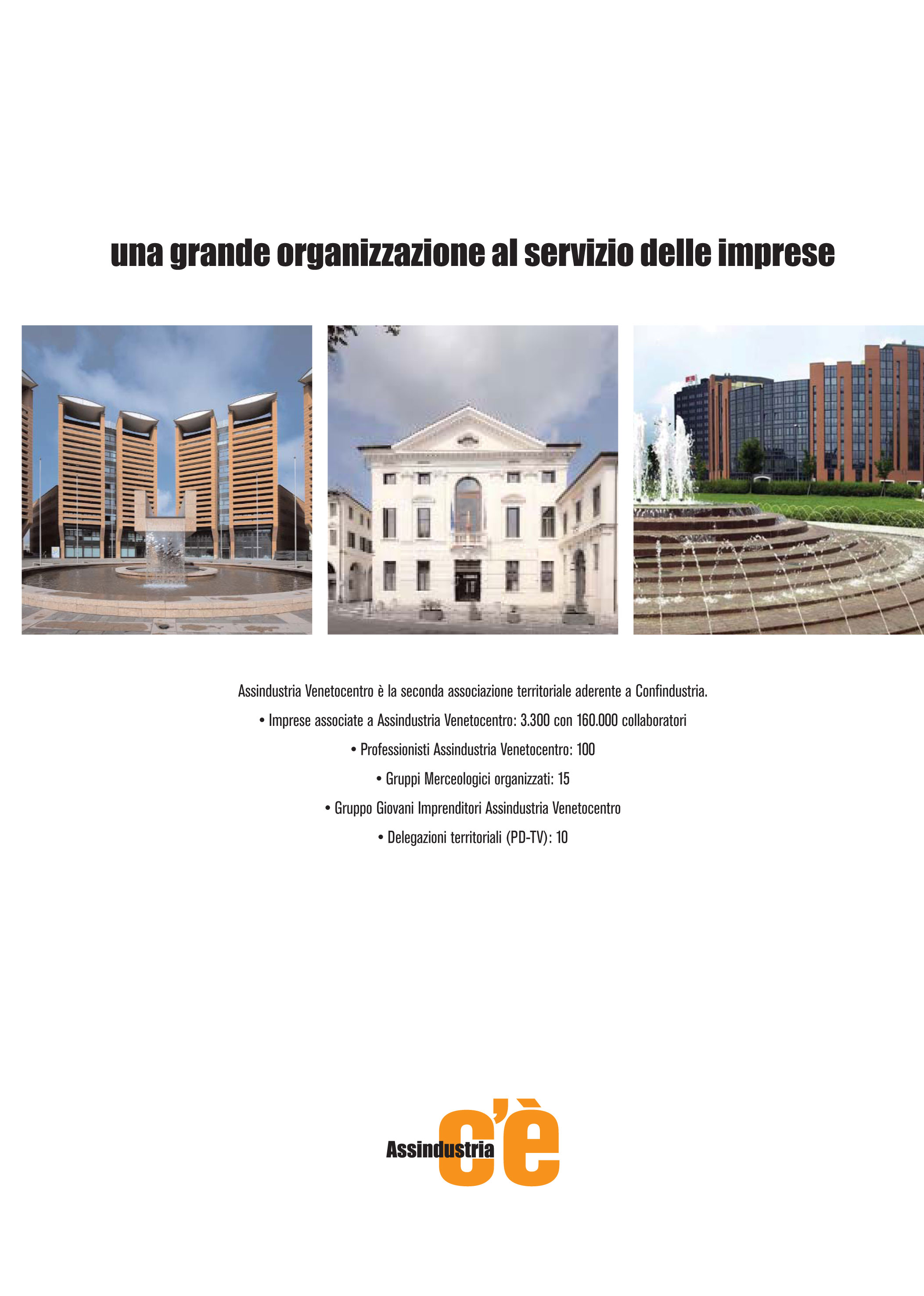 17
ORGANIZZAZIONE
Piena condivisione degli obiettivi del gruppo di lavoro e unico gestionale

Metodo di lavoro condiviso e ripartizione dei perimetri di attività e opportunità

La metodologia «LEAN» guida l’analisi e l’elaborazione di tutte le procedure
18
PROCEDURE DI MARKETING
Sviluppo
Accoglienza
Monitoraggio: il Tutor
Fidelizzazione
Dimissioni
Adeguamenti e recupero crediti
Criticità
Progetto Valore
19
ATTIVITA’ COLLATERALI CONDIVISE
DELEGAZIONI
GRUPPI MERCEOLOGICI
CONVENZIONI   
AGENDA 2019    
EVENTI: calendario generale unico
SPONSORIZZAZIONI   
PROGETTO TUTOR
20
10 DELEGAZIONI DI TERRITORIO
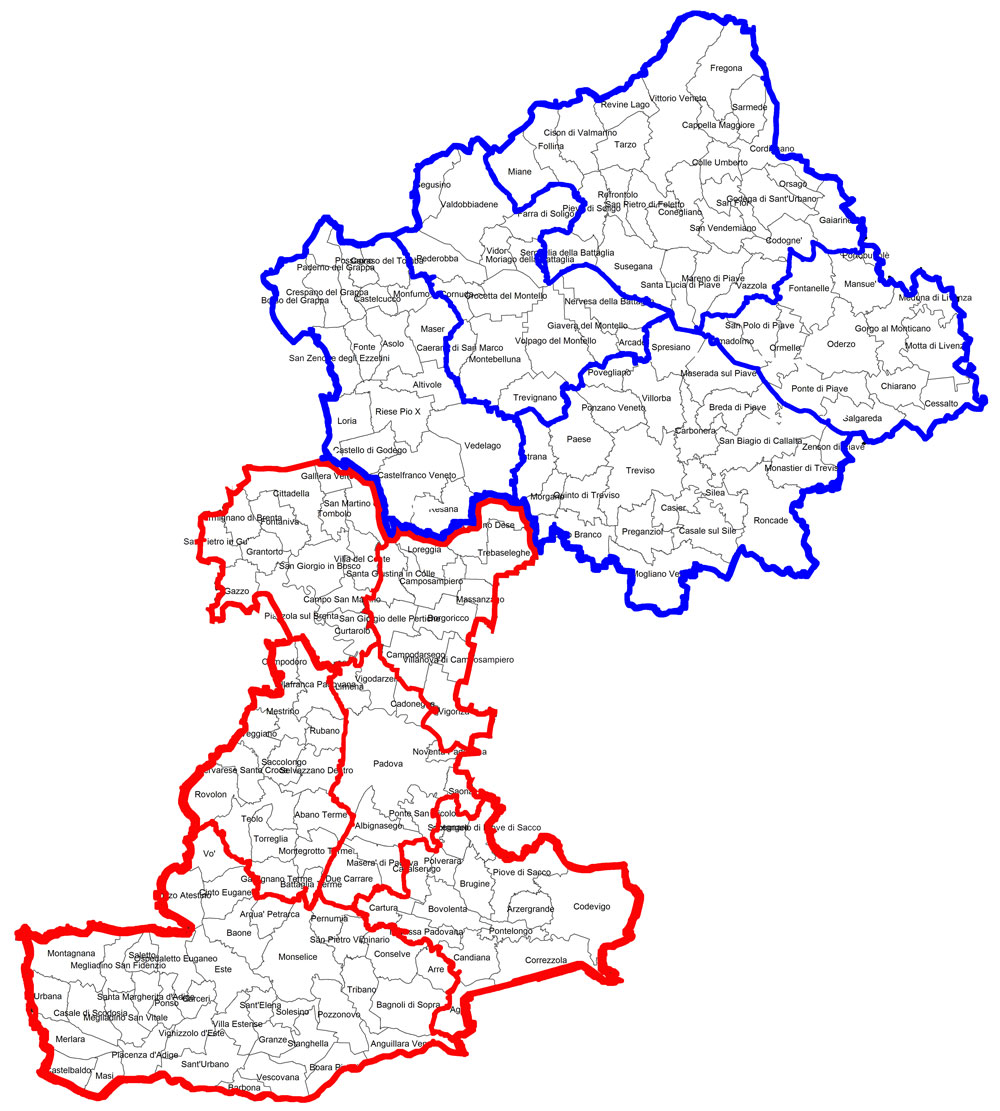 Montebellunese – Delegato VALTER DE BORTOLI
Coneglianese/Vittoriese – Delegato KATIA DA ROS
Asolano/Castellano – Delegato SABRINA CARRARO
Opitergino Mottense – Delegato MASSIMO TONELLO
Cittadella – Delegato OMER VILNAI
Treviso – Delegato WALTER BERTIN
AREA METROPOLITANA
Camposanpierese – Delegato GIANNI MARCATO
Ovest Colli – Delegato MARIA LETIZIA THIENE
Piovese – Delegato FABIO VOLTAZZA
Este – Delegato FRANCESCO BLASI
21
A CIASCUN FUNZIONARIO E’ AFFIDATA UN’AREA GEOGRAFICA CHE COINCIDE CON UNA O PIU’ DELEGAZIONI
22
PIANO SVILUPPO MARKETING – settembre/dicembre 2018
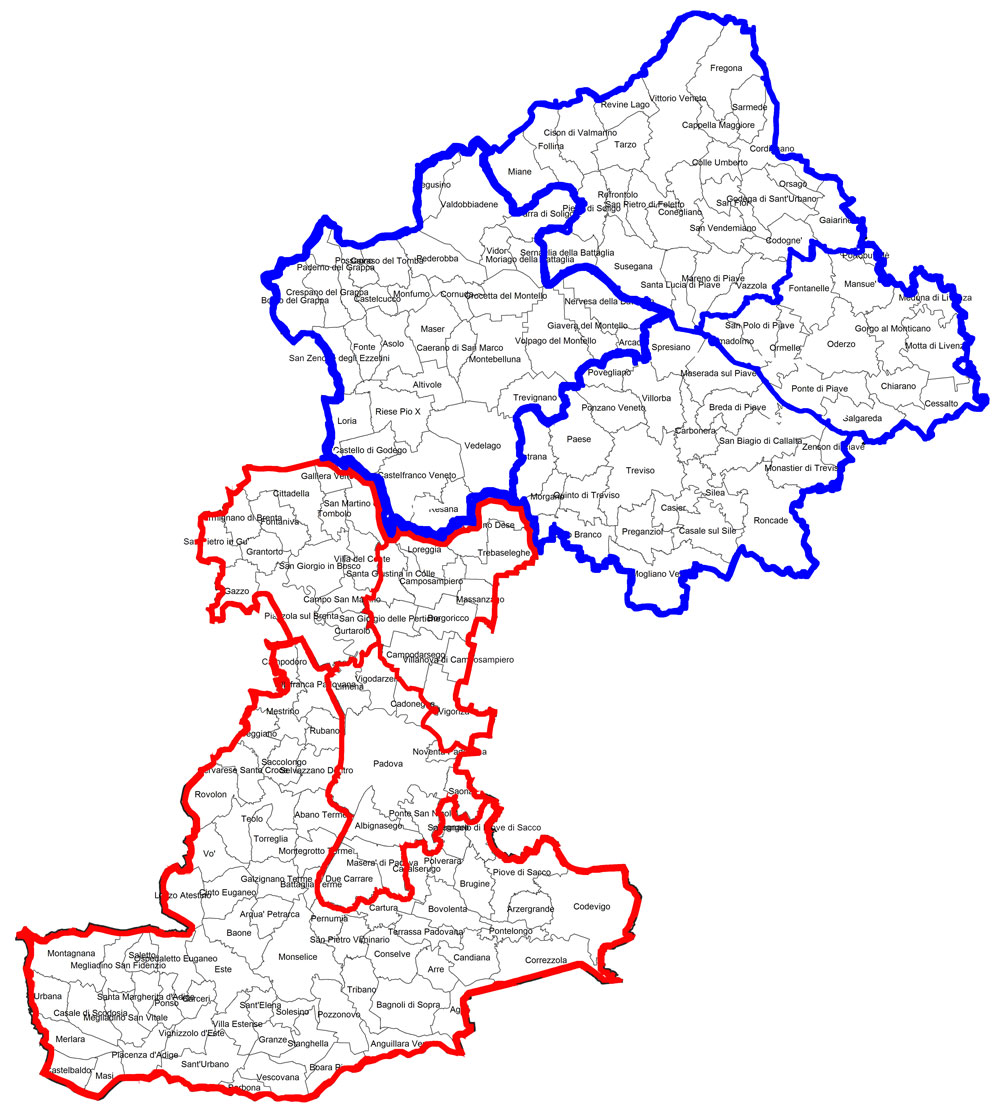 Dati su potenziali con > 10 addetti
Codici Ateco manifatturiero, servizi innovativi e commercio
23
IL ‘MERCATO’ ASSOCIATIVO
il bacino delle aziende prospect ha le seguenti caratteristiche:
forma giuridica: spa  -  srl  -  sas
piu’ di 10 addetti
24
PREVISIONE RISULTATI SU PADOVASETTEMBRE-DICEMBRE 2018
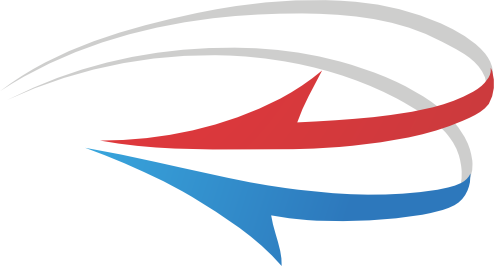 25
PREVISIONE RISULTATI SU TREVISOSETTEMBRE- DICEMBRE 2018
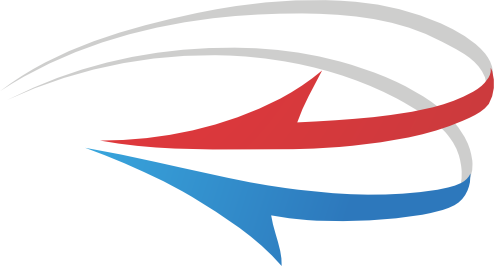 26
PREVISIONE RISULTATI COMPLESSIVI ANNO 2018
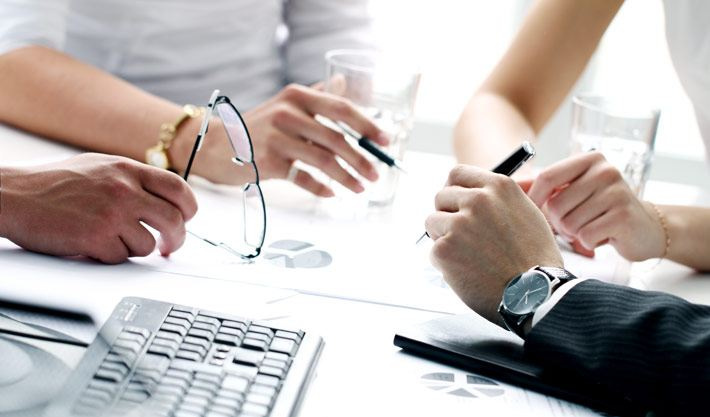 500 VISITE DI SVILUPPO 
170 ISCRIZIONI 
20 DIMISSIONI RECUPERATE
27